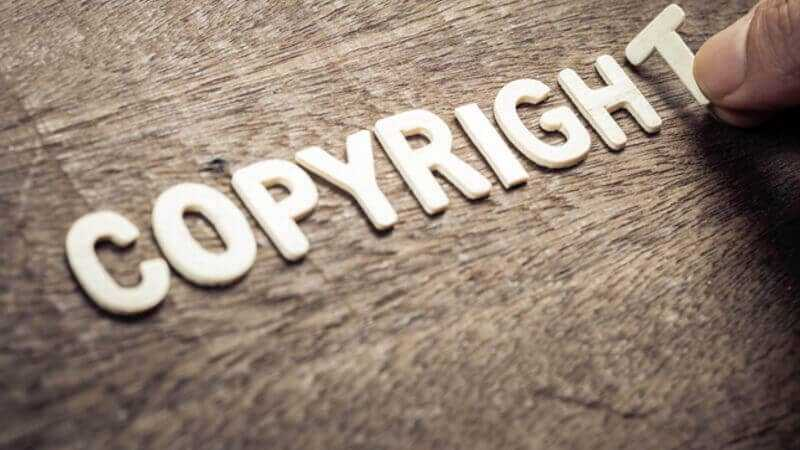 Independent and Group Work
1st - you are going to research the terms I assign to your group INDIVIDUALLY
2nd - THEN you will meet in your group and discuss what each of you found and compare answers.

Then you are going to collaborate with your team members to create the Presentation on the terminology assigned to you. We will present in class tomorrow.
This means you need to give definitions of the terminology.
Providing examples of when or why it is used or how it can be used. 
You can use images, videos, etc. to make your point and teach us about the word.
What is plagiarism?
Give examples!
PowerPoint - Make your slides presentable
Create a new PowerPoint for your group to use to present.
Add your group members names and your Group # to the 1st slide.
Each Question needs it’s own slide (but you can use more)
You MUST include images
Add a Work Cited slide the end with your resources
If you have time, you can add animation, designs, etc to your slides.
We will present our study guide in class tomorrow.